A simple assessed exercise

Ciaran McCreesh & Patrick Prosser + 21
Simple assessed exercise
10 credit course 
10 weeks
30 lectures
Equivalent to 100 hours in total
30 lectures
20% coursework
Self study
Simple assessed exercise
Simple exercise is 5% (about 1 day’s effort)
Handed out 2nd week of course
Get students using CP (get hands dirty)
Students have a rough idea about how CP works
Simple assessed exercise
Goals
Must be easy to make progress
Must be interesting
Should be fun 	
students want to solve this problem
Google-proof
Simple assessed exercise
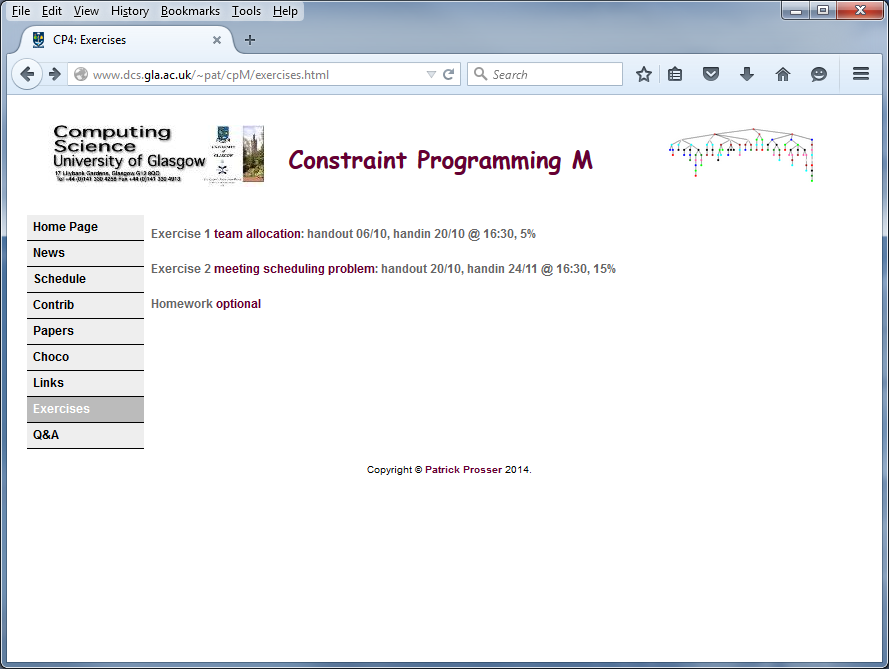 Simple assessed exercise
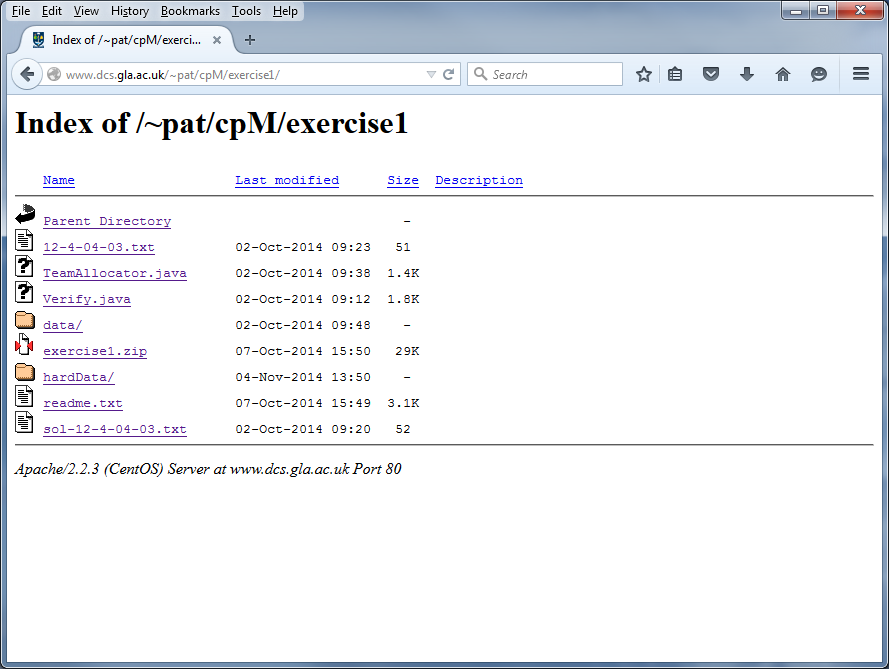 Team Allocator
Simple assessed exercise
You are given n players to be allocated to m teams (where n % m = 0).
 
There are constraints of the form together(i,j) and apart(i,j) where 
together(i,j) means that players i and j must be in the same team
apart(i,j) that players i and j must be in different teams. 

By default, players can be in any team with any other player.
Team Allocator
Simple assessed exercise
You are given n players to be allocated to m teams (where n % m = 0).
 
There are constraints of the form together(i,j) and apart(i,j) where 
together(i,j) means that players i and j must be in the same team
apart(i,j) that players i and j must be in different teams. 

By default, players can be in any team with any other player.
12 4
together 3 9
together 5 9
apart 2 8
apart 6 8
Team Allocator
Simple assessed exercise
You are given n players to be allocated to m teams (where n % m = 0).
 
There are constraints of the form together(i,j) and apart(i,j) where 
together(i,j) means that players i and j must be in the same team
apart(i,j) that players i and j must be in different teams. 

By default, players can be in any team with any other player.
12 4
together 3 9
together 5 9
apart 2 8
apart 6 8
12 players split into 4 teams (each of 3 players)
Team Allocator
Simple assessed exercise
You are given n players to be allocated to m teams (where n % m = 0).
 
There are constraints of the form together(i,j) and apart(i,j) where 
together(i,j) means that players i and j must be in the same team
apart(i,j) that players i and j must be in different teams. 

By default, players can be in any team with any other player.
12 4
together 3 9
together 5 9
apart 2 8
apart 6 8
Players 3 and 9 in same team
Players 5 and 9 in same team
Team Allocator
Simple assessed exercise
You are given n players to be allocated to m teams (where n % m = 0).
 
There are constraints of the form together(i,j) and apart(i,j) where 
together(i,j) means that players i and j must be in the same team
apart(i,j) that players i and j must be in different teams. 

By default, players can be in any team with any other player.
12 4
together 3 9
together 5 9
apart 2 8
apart 6 8
Players 2 and 8 in different teams
Players 6 and 8 in different teams
Team Allocator
Simple assessed exercise
You are given n players to be allocated to m teams (where n % m = 0).
 
There are constraints of the form together(i,j) and apart(i,j) where 
together(i,j) means that players i and j must be in the same team
apart(i,j) that players i and j must be in different teams. 

By default, players can be in any team with any other player.
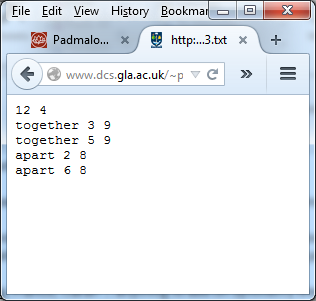 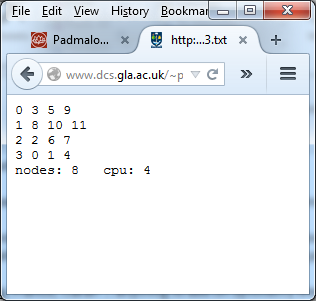 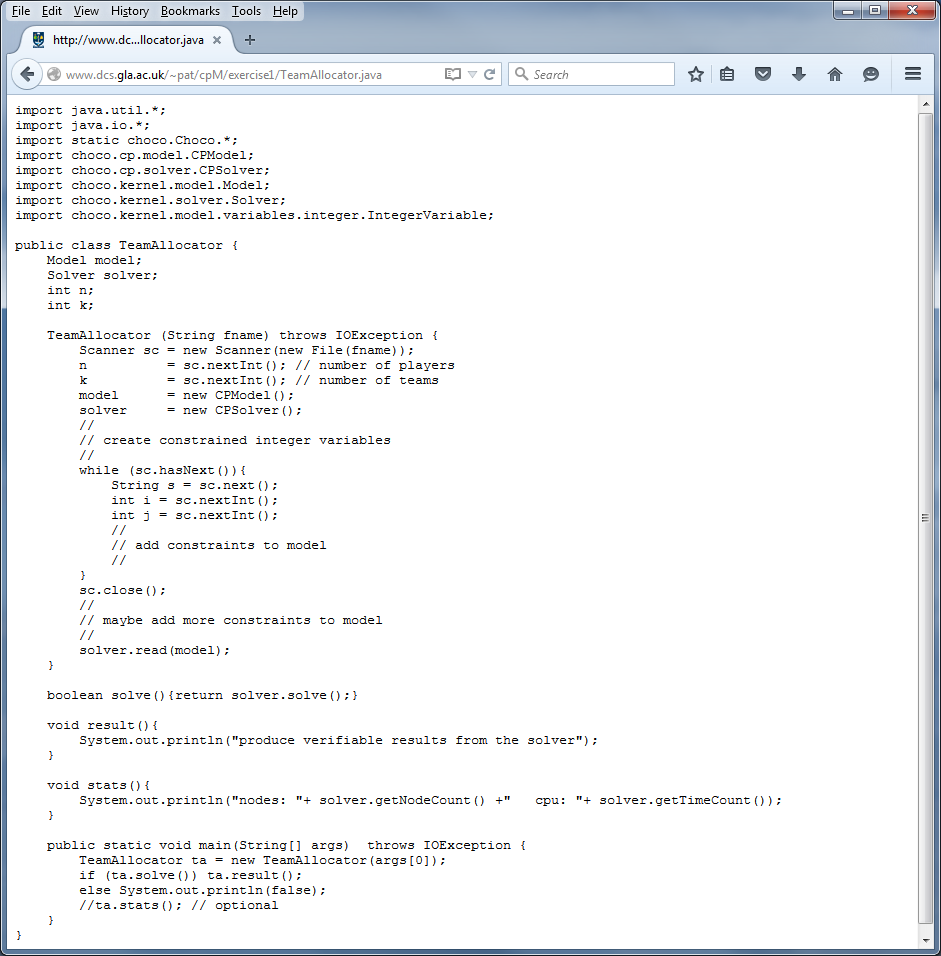 They are given code
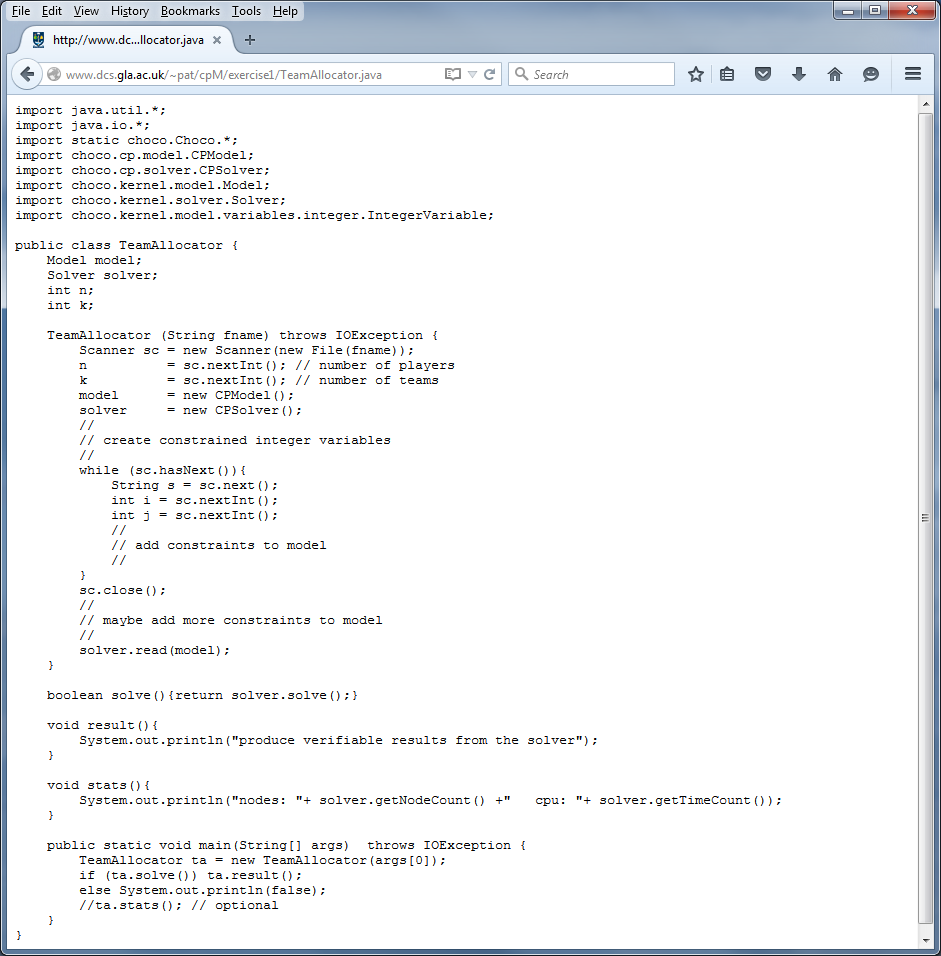 They have to add code
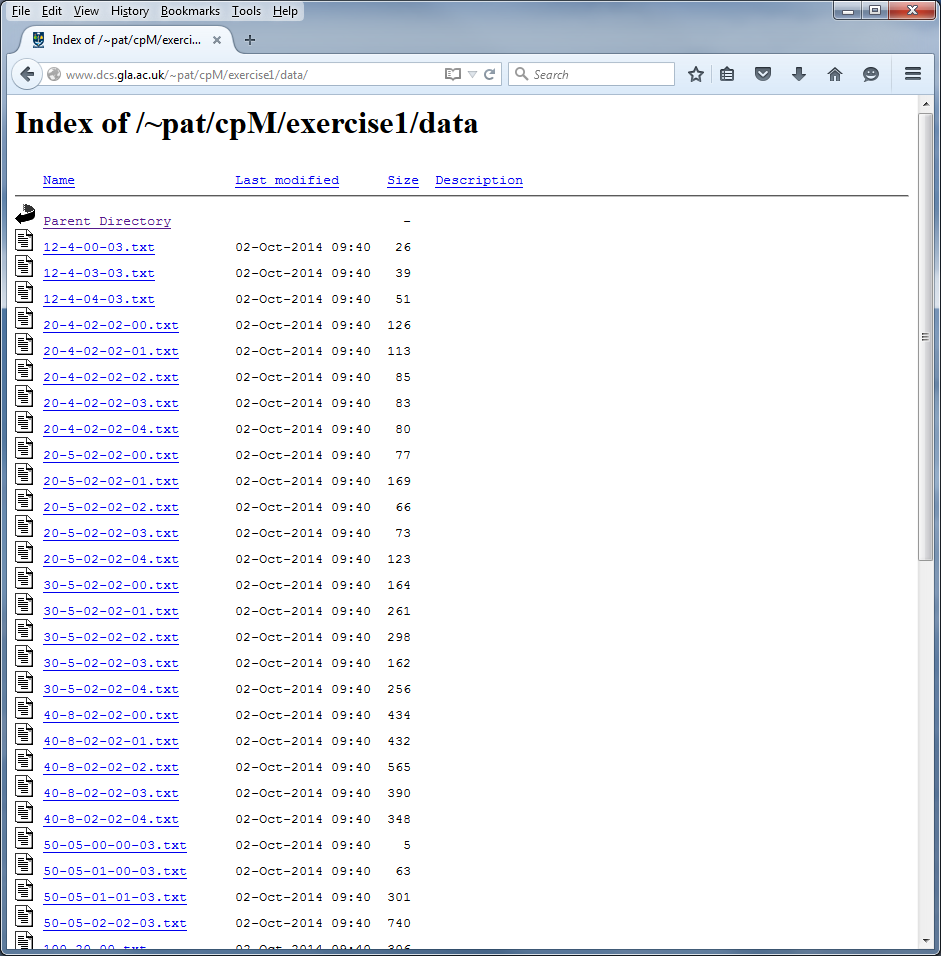 They are given problem instances
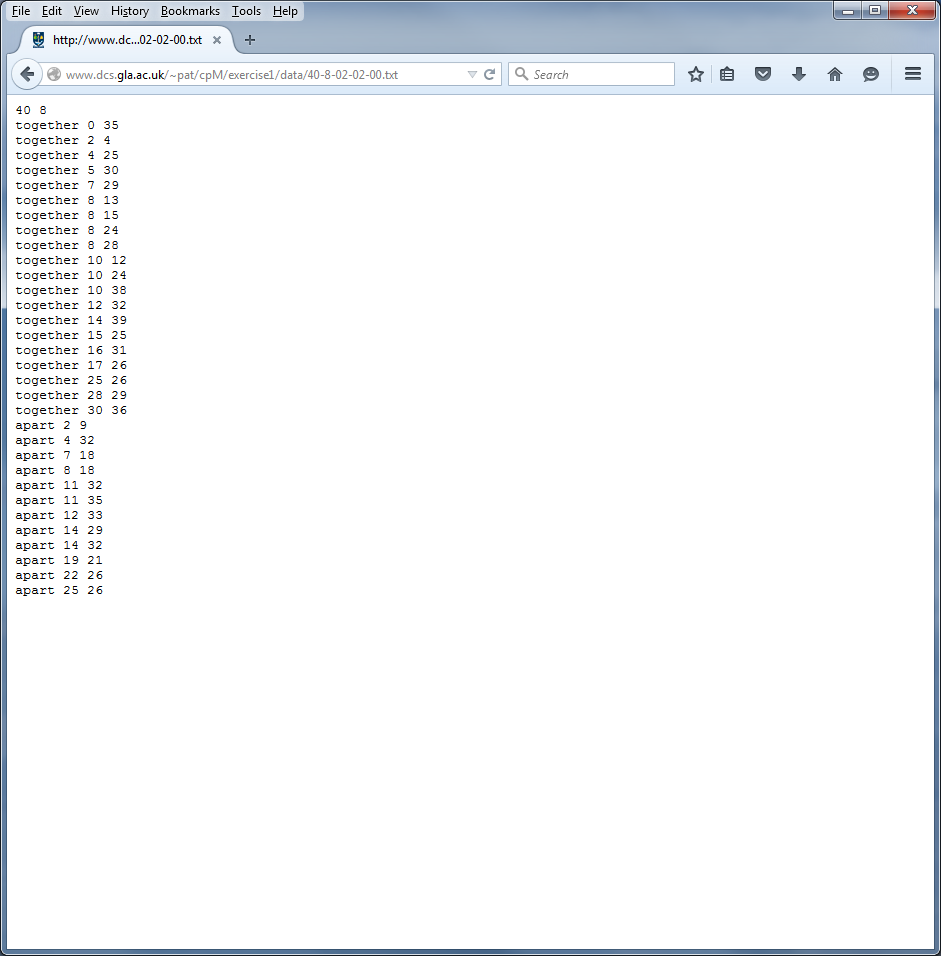 An example: 40-8-02-00.txt
Simple solution (and an instance)
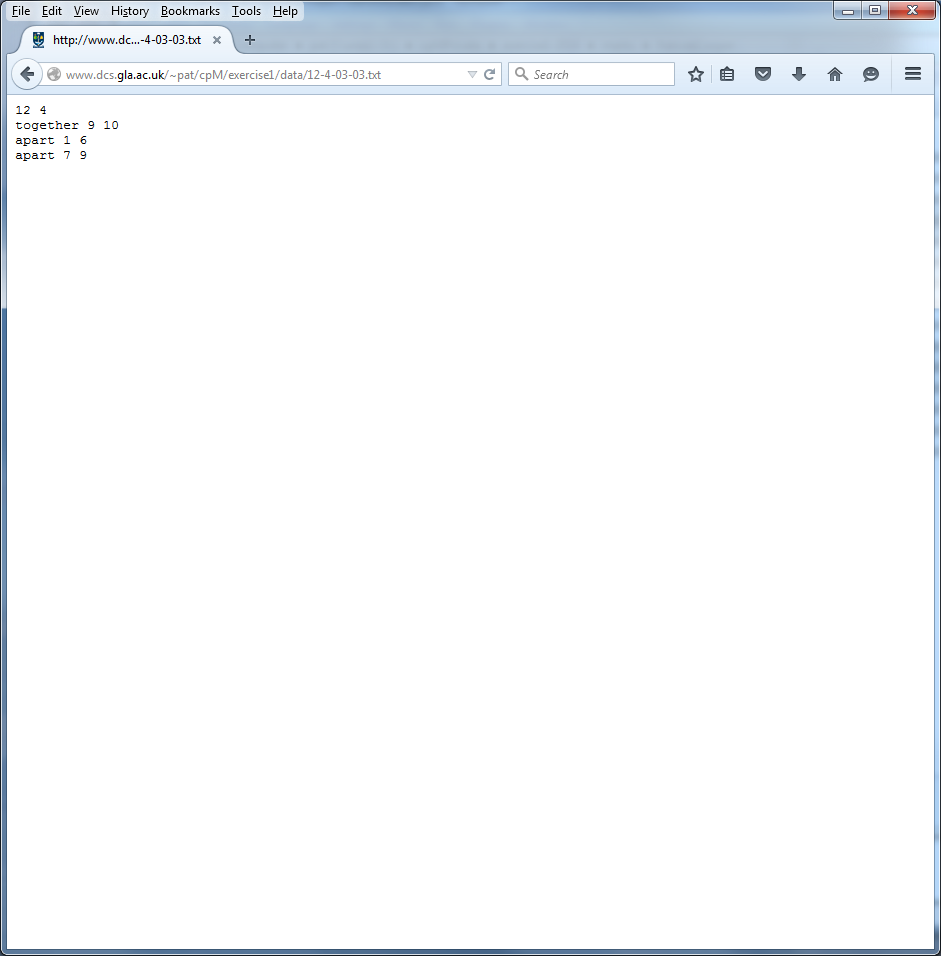 Create an array of constrained integer variables player[0] to player[11]
Each has a domain {1..4}, the teams they can be in
For apart(i,j) post constraint player[i] ≠ player[j]
For together(i,j) post constraint player[i] = player[j]
Use occurrence or cardinality constraint to ensure that each team
      occurs n/m times (i.e. number of players per team is satisfied)
Easy to get hands dirty
Simple solution (and an instance)
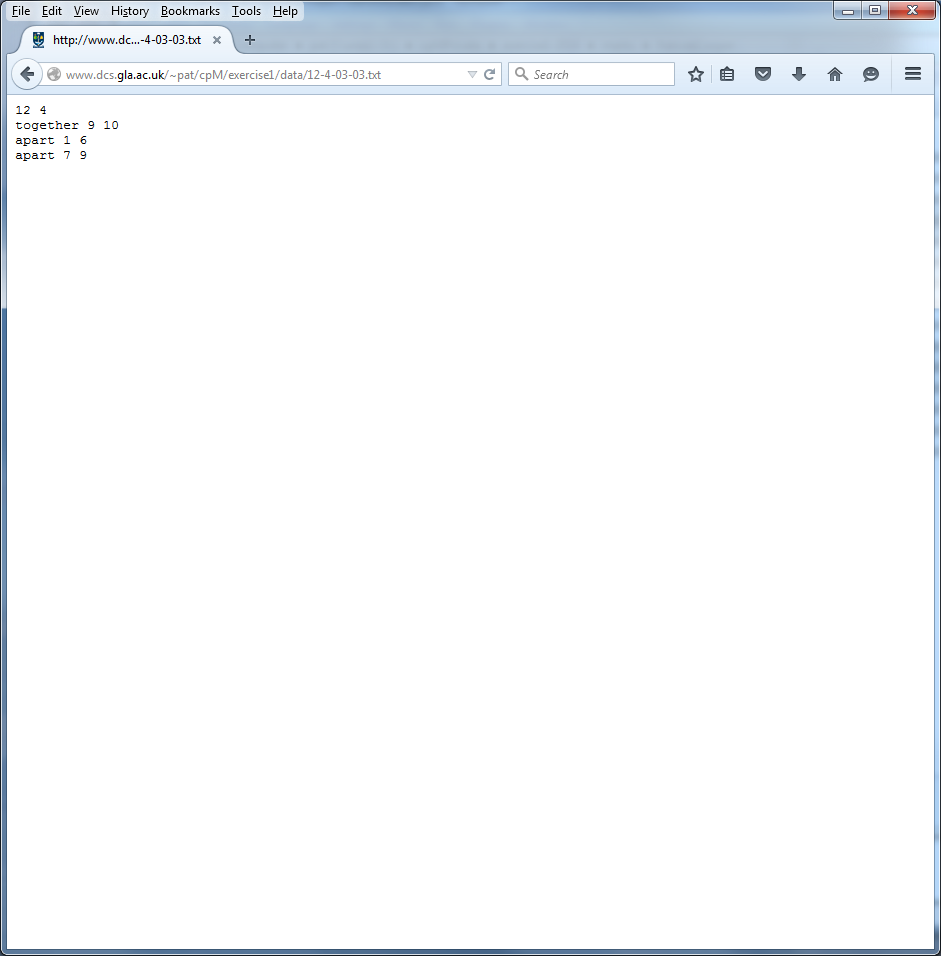 Create an array of constrained integer variables player[0] to player[11]
Each has a domain {1..4}, the teams they can be in
For apart(i,j) post constraint player[i] ≠ player[j]
For together(i,j) post constraint player[i] = player[j]
Use occurrence or cardinality constraint to ensure that each team
      occurs n/m times (i.e. number of players per team is satisfied)
A variant of equitable graph colouring
Easy to get hands dirty
Alternatives & richness
Use a 0/1 model, 2D array, row for team, column for player
Use set variables, a set for each team
Pre-processing
Symmetry breaking
Variable ordering heuristics
We have hard instances (>12 hours to solve)
Devoted 1 lecture to discussing problem after deadline
The dark side of ex01
Alternatives & richness
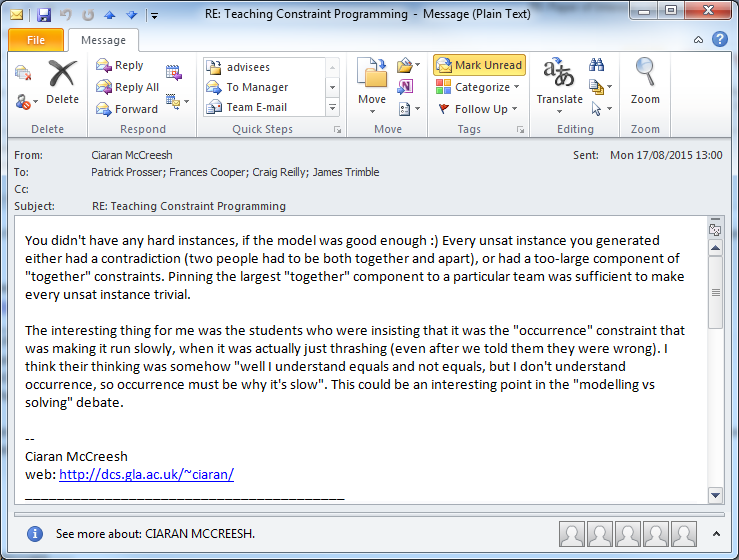 The dark side of ex01
Alternatives & richness
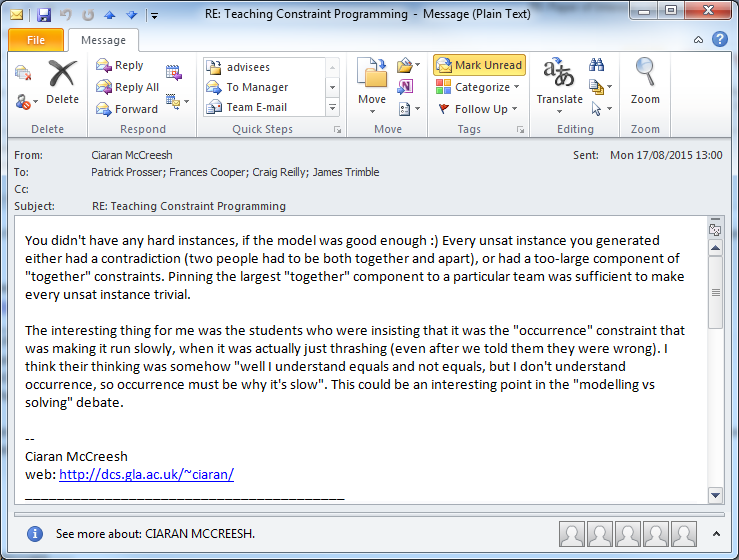 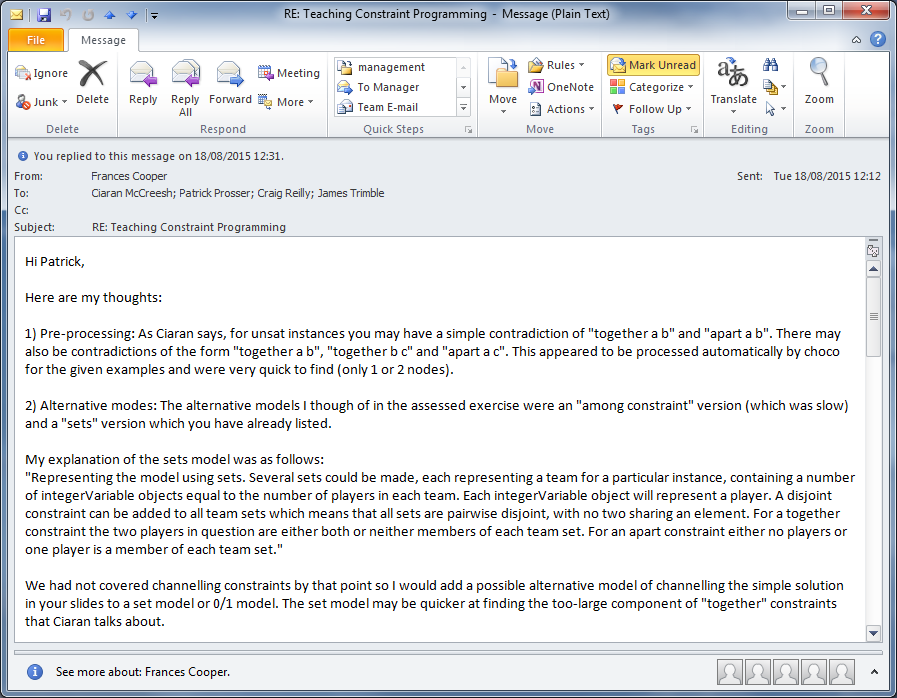 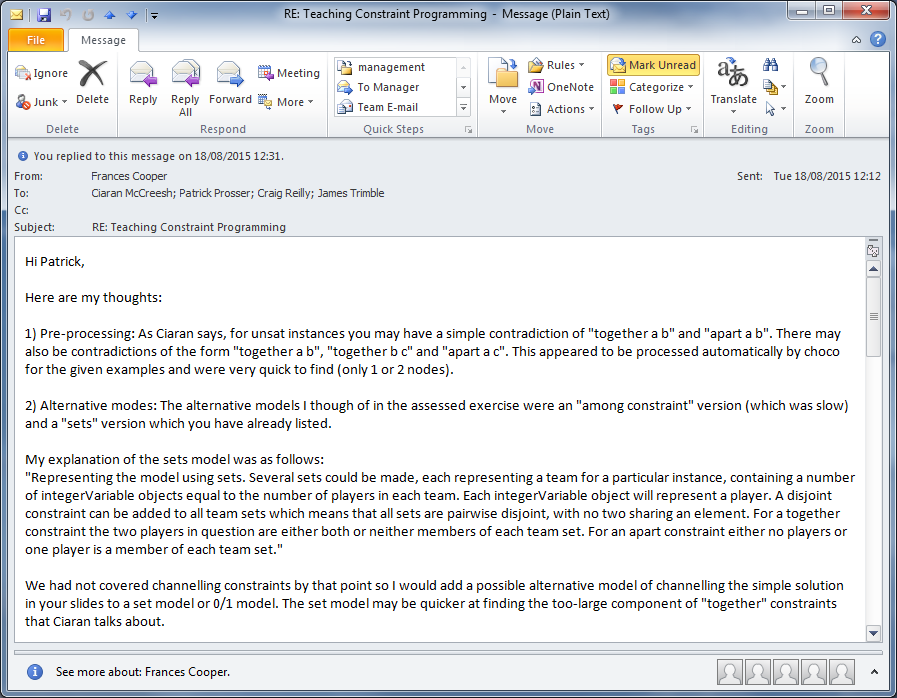 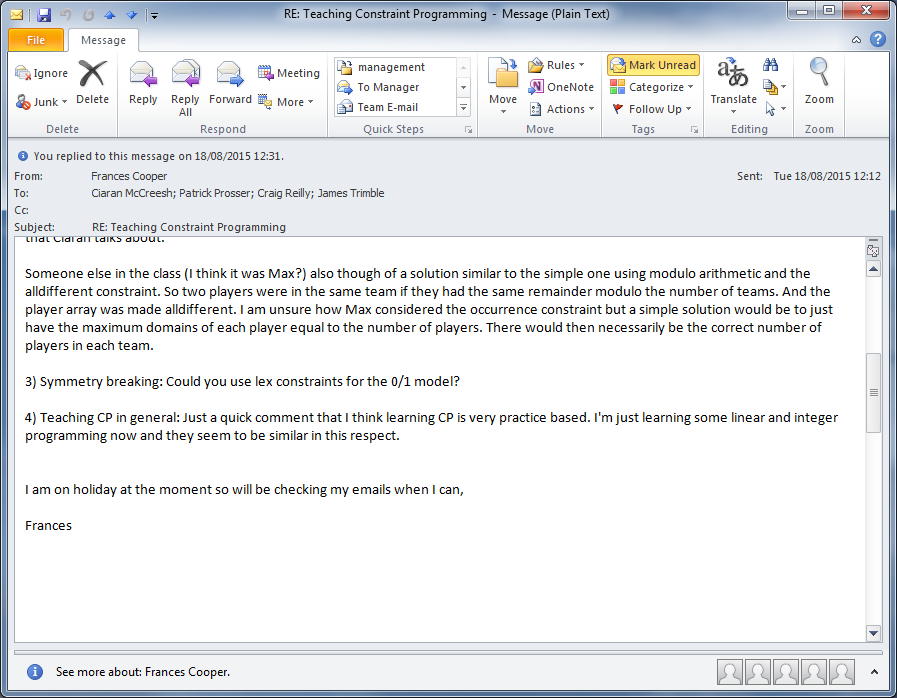 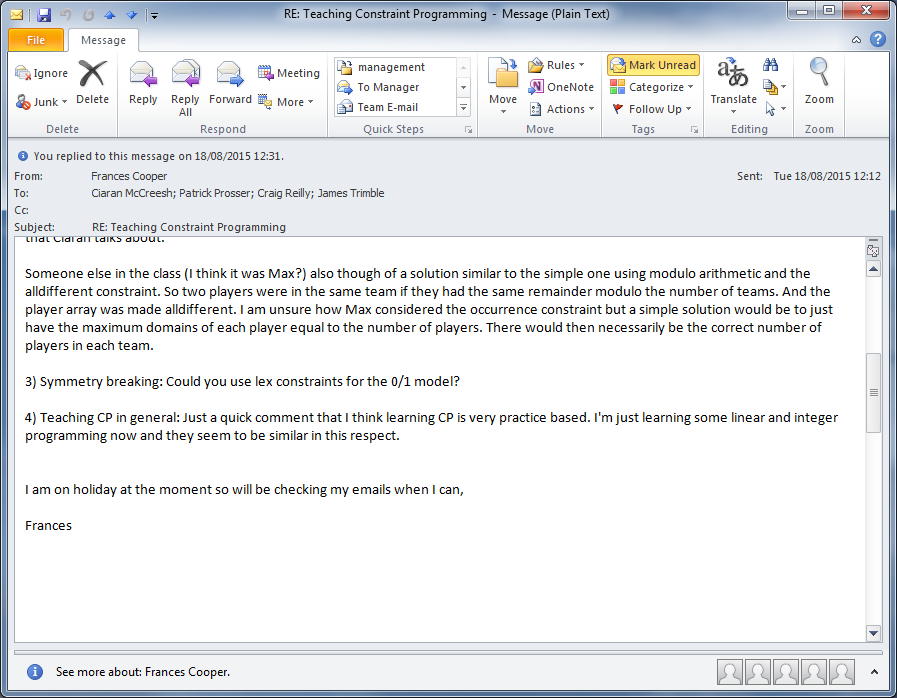 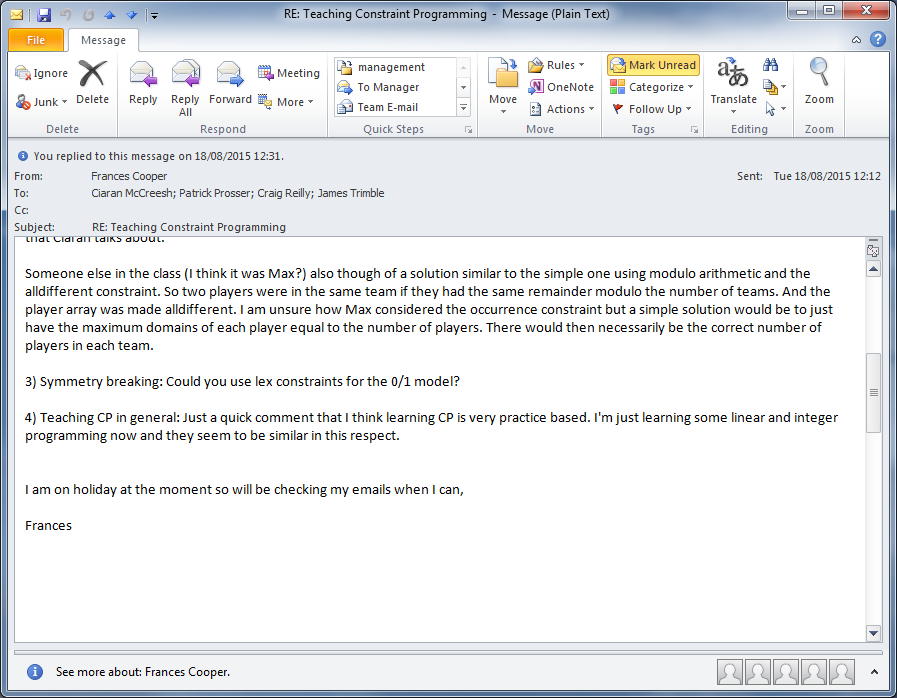 Google-proof?
20 animals escape from the zoo
We have 5 cages to put them in
Each cage can take at most 4 animals
The following animals cannot be in the same cage
The rabbit and the fox
The spider and the fly
The worm and the robin
…
Simple assessed exercise
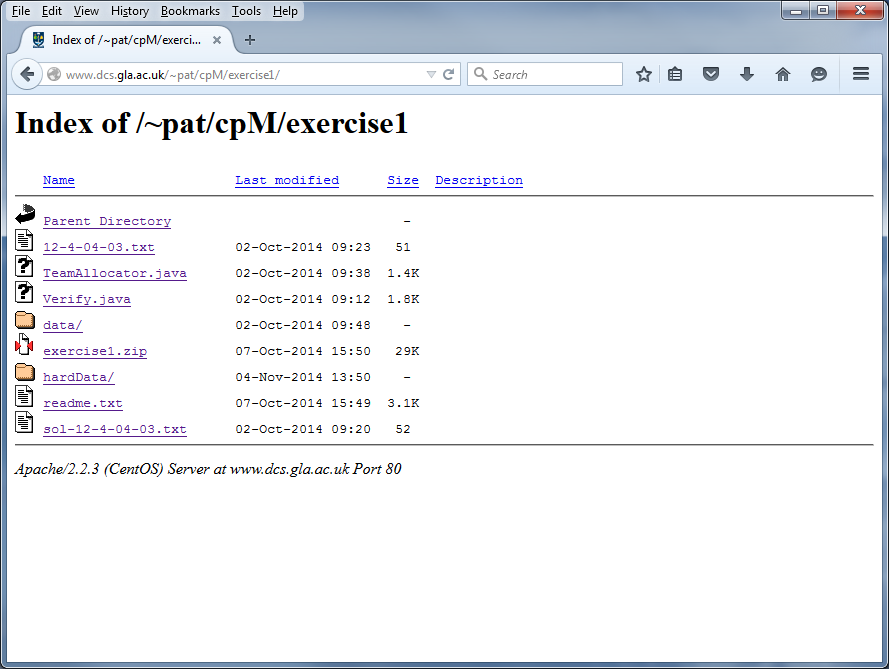 It does take some effort to make an exercise
conclusion
This went surprisingly well
I think they liked the problem
Generated a lot of discussion & interaction
I think they got the idea of CP and the problems we can solve
Not just mashing up data
… with a little help from my friends
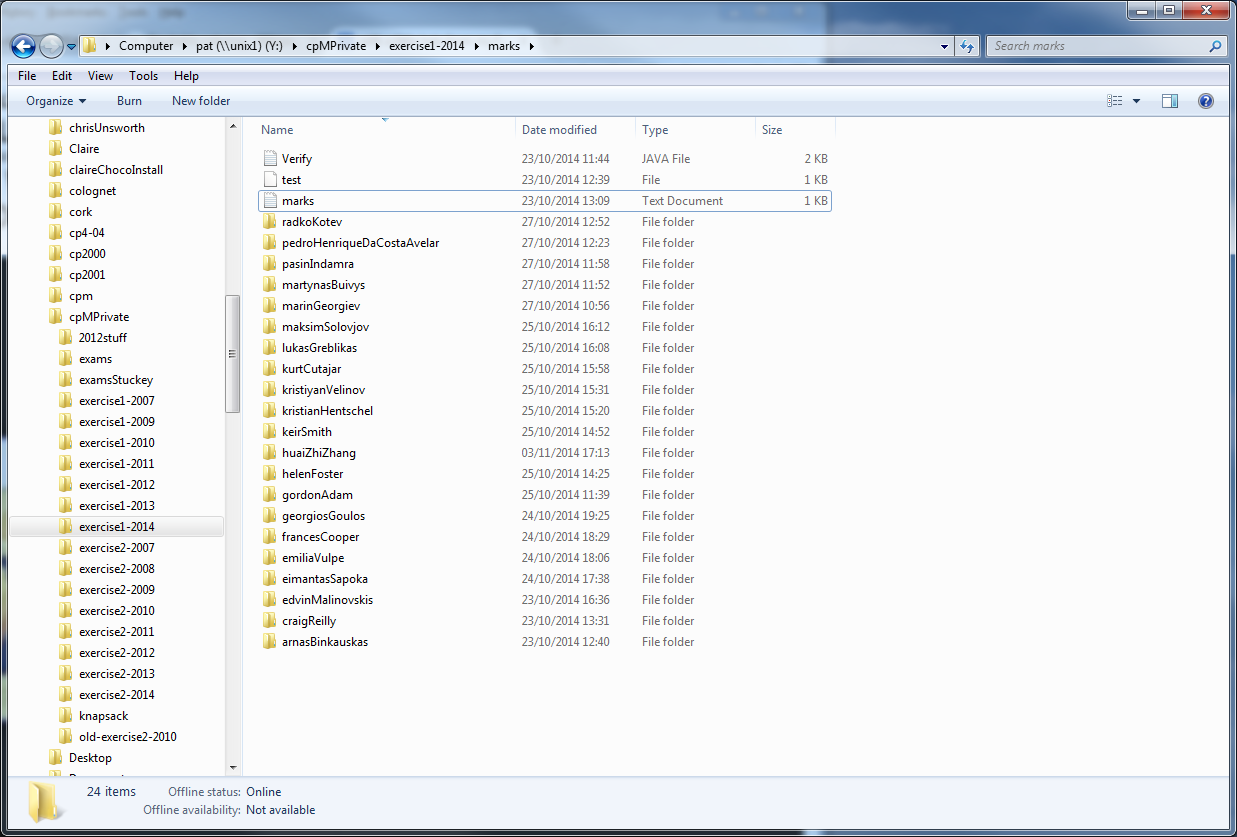 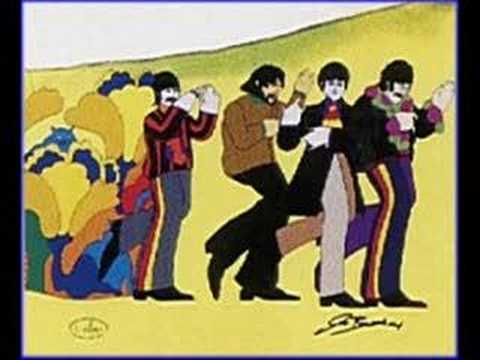